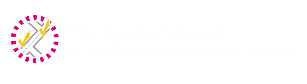 Projet d’adressage GUITRES
Réunion Citoyenne- Dénomination et numérotation des voies
06/11/24
Réunion Citoyenne- Dénomination et numérotation des voies
1
Qu’est-ce que l’adresse ?
L’adresse est une donnée d’information essentielle qui permet à tout citoyen, personne morale ou lieu géographique  : 
d’être accessible,  
de bénéficier d’un ensemble de services de plus en plus large.
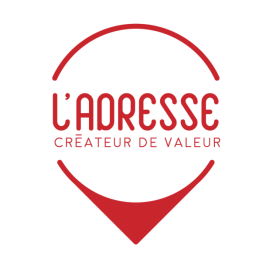 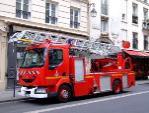 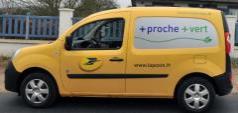 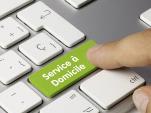 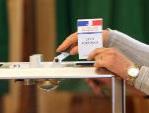 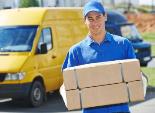 Réunion Citoyenne- Dénomination et numérotation des voies
12/11/2024
2
L’adresse : élément structurant de l’aménagement du territoire
« Une adresse de  qualité….
Optimise les politiques publiques
…
Favorise 
la sécurité des citoyens
Améliore l’accessibilité 
aux différents services aux citoyens
Renforce l’attractivité du territoire
Réunion Citoyenne- Dénomination et numérotation des voies
12/11/2024
3
[Speaker Notes: UNE ADRESSE DE QUALITÉ EST NÉCESSAIRE POUR…

Renforcer l’attractivité du territoire en :
Permettant l’installation de la Fibre et donc la suppression des zones blanches
Favorisant ainsi l’installation des entreprises et des familles. 
Améliorer l’accessibilité aux différents services aux citoyens : services de livraisons, services publics one line, 
Favoriser la sécurité des citoyens (devoir de police du maire),
Optimiser les politiques publiques]
Pourquoi améliorer la qualité de l’adresse ?
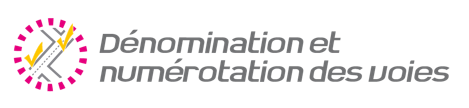 LE SAVIEZ-VOUS ! 

L’adresse, un enjeu essentiel pour l’économie*. 
Le déficit d’adressage coûte un demi-point de PIB par an à la France :

Soit 10 milliards d’euros
Soit + de 3000 euros par adresse non numérotée.
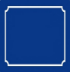 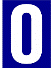 DES CHIFFRES QUI ALERTENT…

La France compte plus de 20 000 communes 
qui ont au moins une voie qui n’est pas entièrement numérotée;
2,6 millions d’habitations qui ne disposent pas d’une adresse précise;
12 000 voies homonymes (même nom de voies au sein d’une même commune), avec
une forte progression ces dernières années.
Réunion Citoyenne- Dénomination et numérotation des voies
12/11/2024
4
Pourquoi modifier l’adressage de la commune ?
La qualité de l’adresse (dénomination et numérotation des voies) est un élément structurant de l’aménagement du territoire qui, lorsqu’elle est de qualité, véhicule une image positive. 
Bien conduite, elle permet d’acquérir une meilleure visibilité extérieure et contribue à renforcer l’attractivité d’un territoire.
POUR LES CITOYENS 

L’assurance d’un accès rapide pour les services d’urgences et de secours et les services à domicile 
Un raccordement simplifié (eau, gaz, électricité, internet, fibre optique…) 
Des livraisons plus rapides (commandes en ligne…)
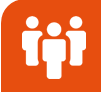 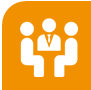 POUR LES ADMINISTRATIONS ET LES COLLECTIVITÉS
 
Une organisation des services publics plus efficaces 
Une  relation citoyenne facilitée
POUR LES ENTREPRISES

Une localisation fiable
Un accès simple et rapide à leurs clients
L’assurance de la réception de marchandise
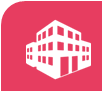 Réunion Citoyenne- Dénomination et numérotation des voies
5
12/11/2024
La commune,  créatrice de l’adresse
« La dénomination des rues et le numérotage des maisons et immeubles sont des mesures d’ordre et de police générale qui incombent aux autorités municipales »
(article L2213-28 du code général des collectivités territoriales)


Afin d’harmoniser les adresses sur l’ensemble du territoire, les communes s’efforcent de suivre la norme de l’adresse, qui définit un ensemble de règles. 


Mais des défauts sont parfois relevés. Dans la commune, on trouve des homonymies de voies, des défauts de numérotation, des lieux-dits.
Réunion Citoyenne- Dénomination et numérotation des voies
12/11/2024
6
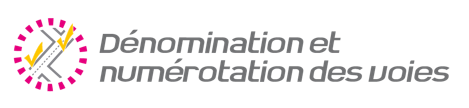 L’expertise de La Poste pour accompagner la commune
Une connaissance historique de l’adresse et du territoire par La Poste ;

Une forte présence territoriale avec 75 000 facteurs, présents 6 jours sur 7;

Un Référentiel Adresse Nationale de 23 millions adresses;

Des outils performants permettant d’établir une représentation cartographiée et dynamique de tous les territoires;

Des experts qualifiés maîtrisant parfaitement les normes de l’adresse, ses subtilités et les données territoriales.
Réunion Citoyenne- Dénomination et numérotation des voies
12/11/2024
7
Un expert de l’adresse accompagne la commune
Un expert de l’adresse nous accompagne dans notre travail d’amélioration de la qualité de l’adresse. Nous allons procéder selon les étapes suivantes : 


Diagnostic de la qualité de l’adresse sur notre territoire 

Analyse et conseil : analyse de la qualité de l’adresse dans la commune ; recommandations d’actions d’amélioration.

Accompagnement dans la mise en œuvre du projet d’adressage : dénomination et numérotation des voies réalisées pour chacune des adresses concernées et création dans l’outil cartographique.
Réunion Citoyenne- Dénomination et numérotation des voies
12/11/2024
8
Une fois les adresses modifiées, que se passe-t-il ?
Vous allez recevoir un certificat d’adressage vous indiquant votre nouvelle adresse.
 
Même si votre adresse reste inchangée, voici quelques règles utiles à retenir :
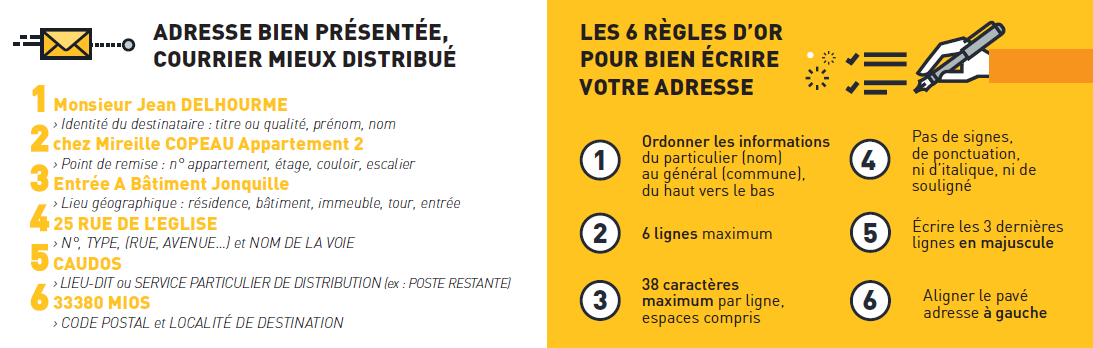 Réunion Citoyenne- Dénomination et numérotation des voies
9
12/11/2024
Une fois les adresses modifiées, que se passe-t-il ?
Signalez votre modification d’adresse à tous vos interlocuteurs:  CPAM, CAF, électricité, gaz, etc.. .

Modifiez votre certificat d’immatriculation : 
La mise à jour est obligatoire et doit être réalisée dans le mois suivant la modification d’adresse. Une dérogation est accordée à titre exceptionnel, dans le cas d’une fusion de communes(1), lorsque la commune nouvelle entraîne des changements de dénomination. 

Vos papiers d’identité restent valides : 
Carte d’identité, passeport et permis de conduire sont toujours valides avec l’ancienne adresse.
Réunion Citoyenne- Dénomination et numérotation des voies
12/11/2024
10
Des questions ?
Réunion Citoyenne- Dénomination et numérotation des voies
12/11/2024
11
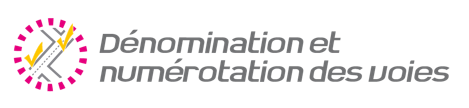 Merci !
Réunion Citoyenne- Dénomination et numérotation des voies
12/11/2024
12